ULI101:  Introduction to Unix / Linux and the Internet      Week 8: lesson 2   managing processes   aliases and command history
Photos and icons used in this slide show are licensed under CC BY-SA
Lesson 2  topics
Processes
Process Definition / Foreground vs Background Processes
Running Processes in the Background
Managing Processes
Demonstration
Aliases & Command History
Purpose / Usage / Demonstration
Perform Week 8  Tutorial
Investigations 2 and 3
Review Questions (Questions 3 – 8)
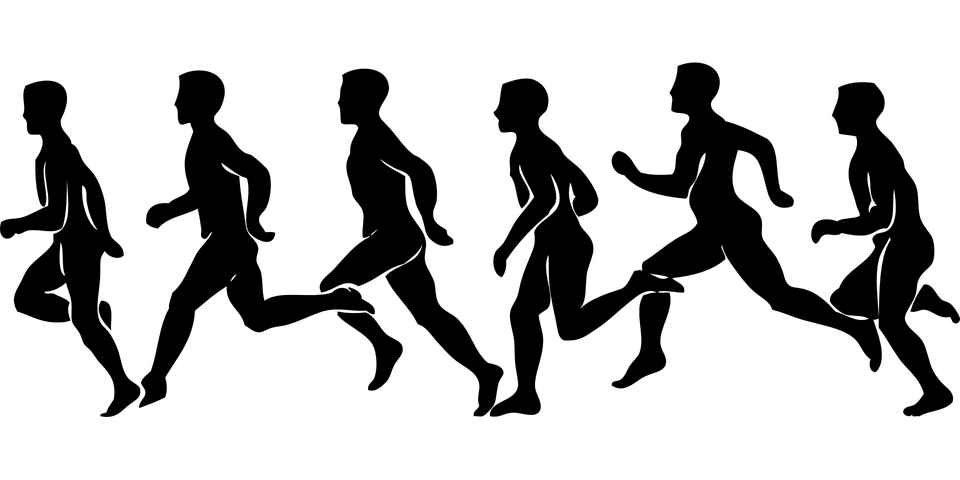 Managing Processes
Processes Definition
All programs (tasks) that are running on a Unix/Linux computer system are referred to as processes.
Characteristics of Processes:
Each process has an owner
Each process has a unique ID (PID) 
Processes keep their PID for their entire life.
Usually a parent sleeps (i.e. suspended) when a child is running(the exception is when the child process is running in the background)

UNIX / Linux processes are hierarchical. The process structure can havechildren processes, great grandchild processes, etc.
Managing Processes
Viewing Process InformationYou can issue Linux commands to provide information regarding running processes.The ps (process status) command displays a snapshot of process information. The top command provides real-time status of all running processes (press ctrl-c to exit top command)
Managing Processes
Instructor Demonstration
Your instructor will now demonstrate how to view processes.
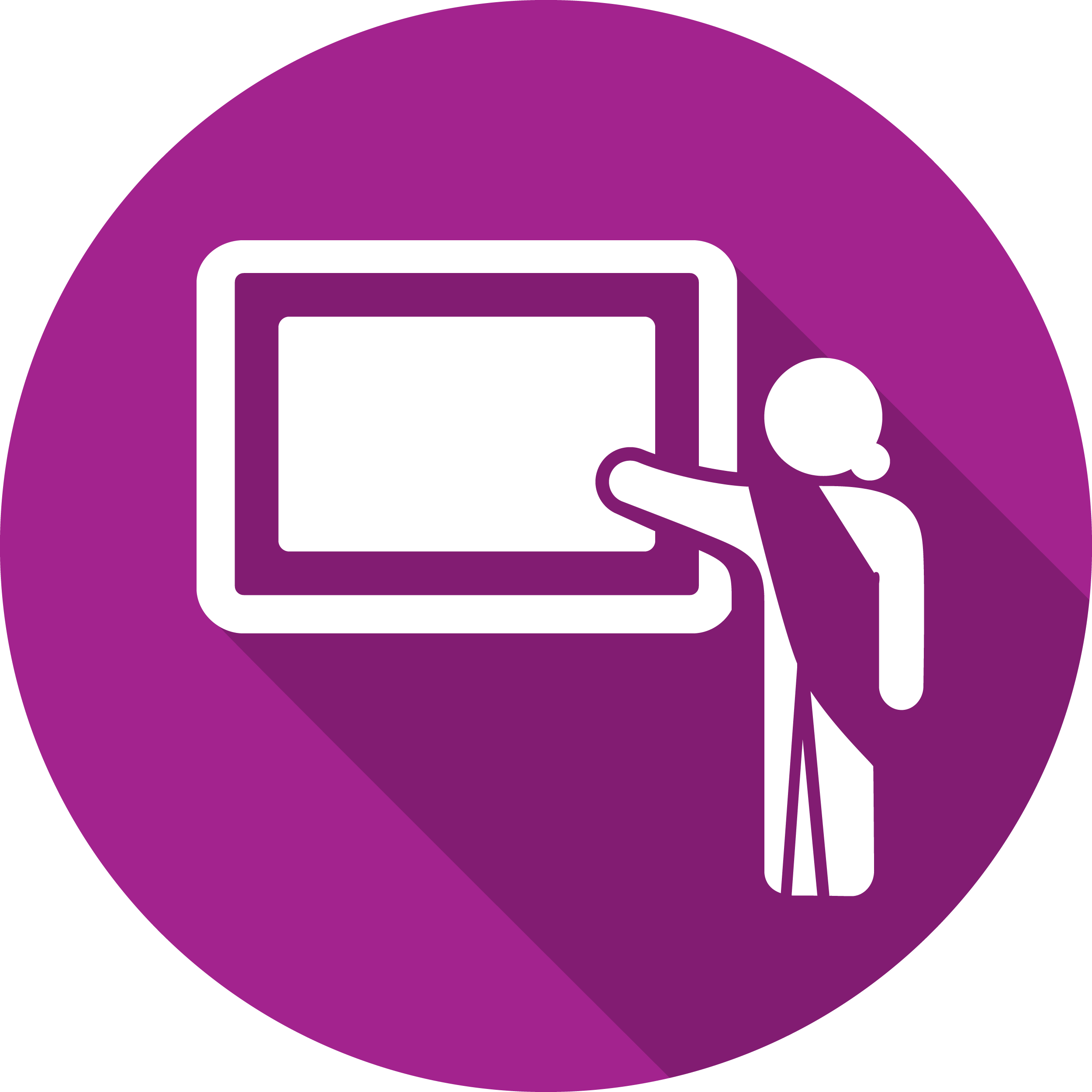 Managing Processes
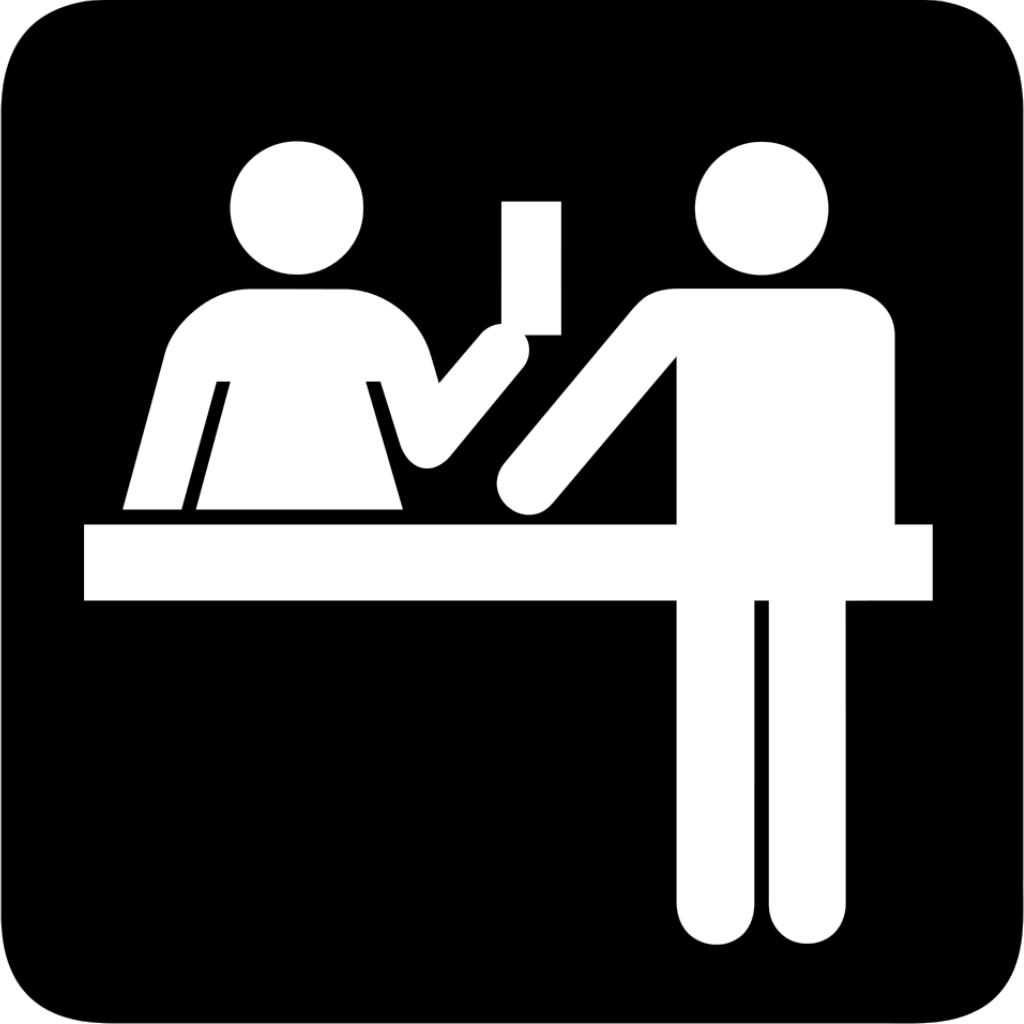 Foreground vs. Background Processes
Processes in UNIX can run in the foreground or background
Commands issued from the shell normally run in the foreground.
Programs / Commands can be run in the background by placing an ampersand & after the command.For example:  command &
Managing Processes
Managing Foreground Processes
Users can manage processes to become more productive while working in the Unix / Linux Command-line environment.
Below are keyboard shortcuts to manage foreground processes.
Managing Processes
Managing Background Processes
Below are common Linux commands / keyboard shortcuts to manage background processes.
Managing Processes
Instructor Demonstration
Your instructor will now demonstrate how to manage foreground and background processes.
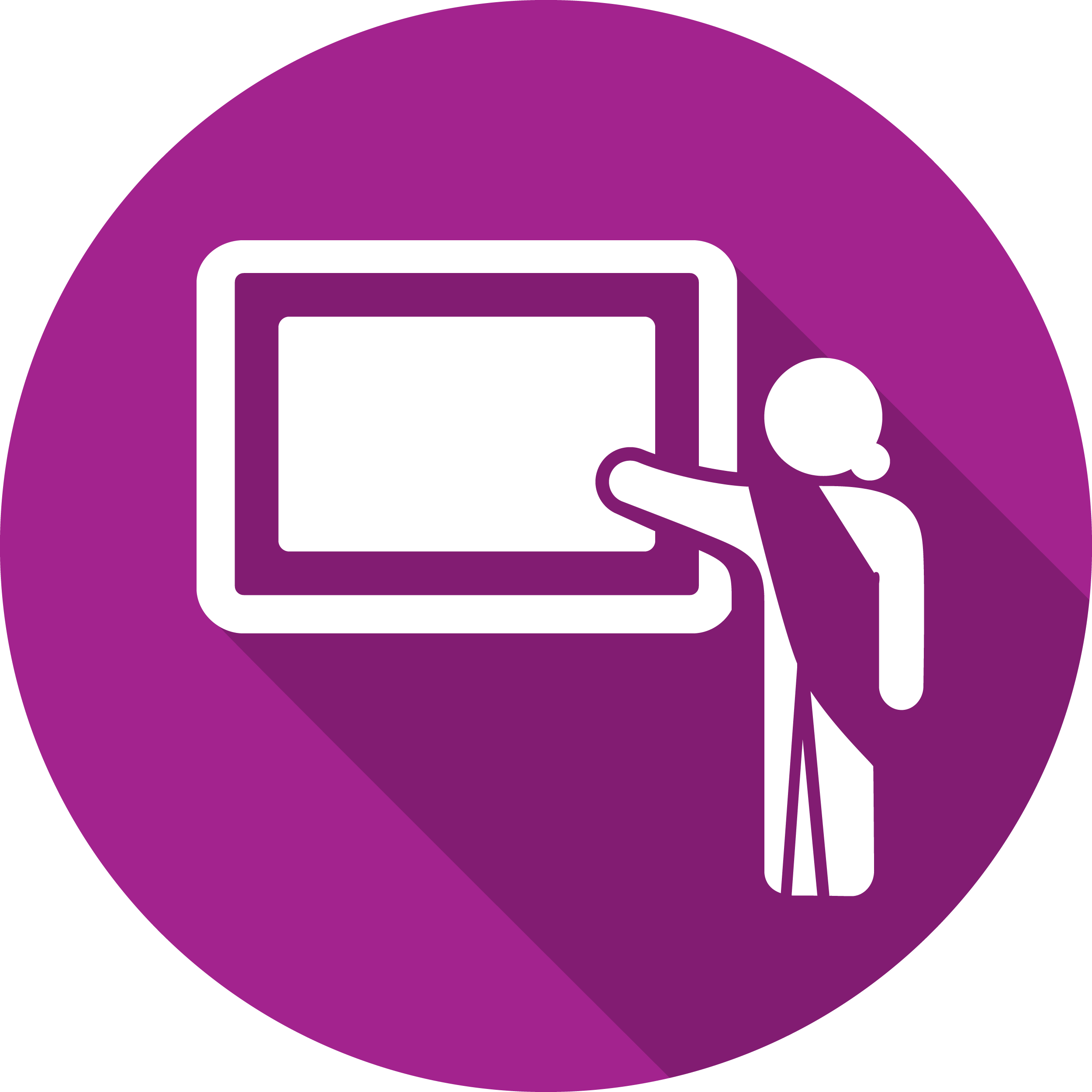 Managing Processes
Terminating Processes
You can use the kill command to terminate processes.You need to be the owner of the process to perform this operation.
The kill command sends the specified signal to the specified processes or process groups. If no signal is specified, the SIGTERM signal (#15)  is sent. The default action for this signal is to terminate the process.
If the TERM signal does NOT work,  you can issue the kill command with the option -9 (i.e. SIGKILL, signal #9). 
Examples:  kill %jobnumberkill -9 %jobnumberkill PIDkill -9 PID
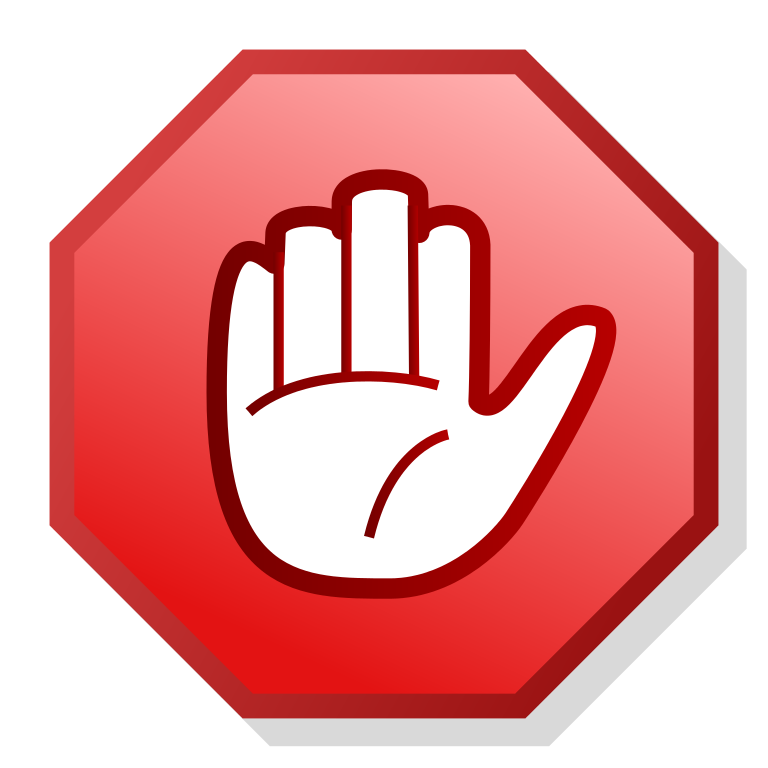 Managing Processes
Instructor Demonstration
Your instructor will now demonstrate how to terminate processes.
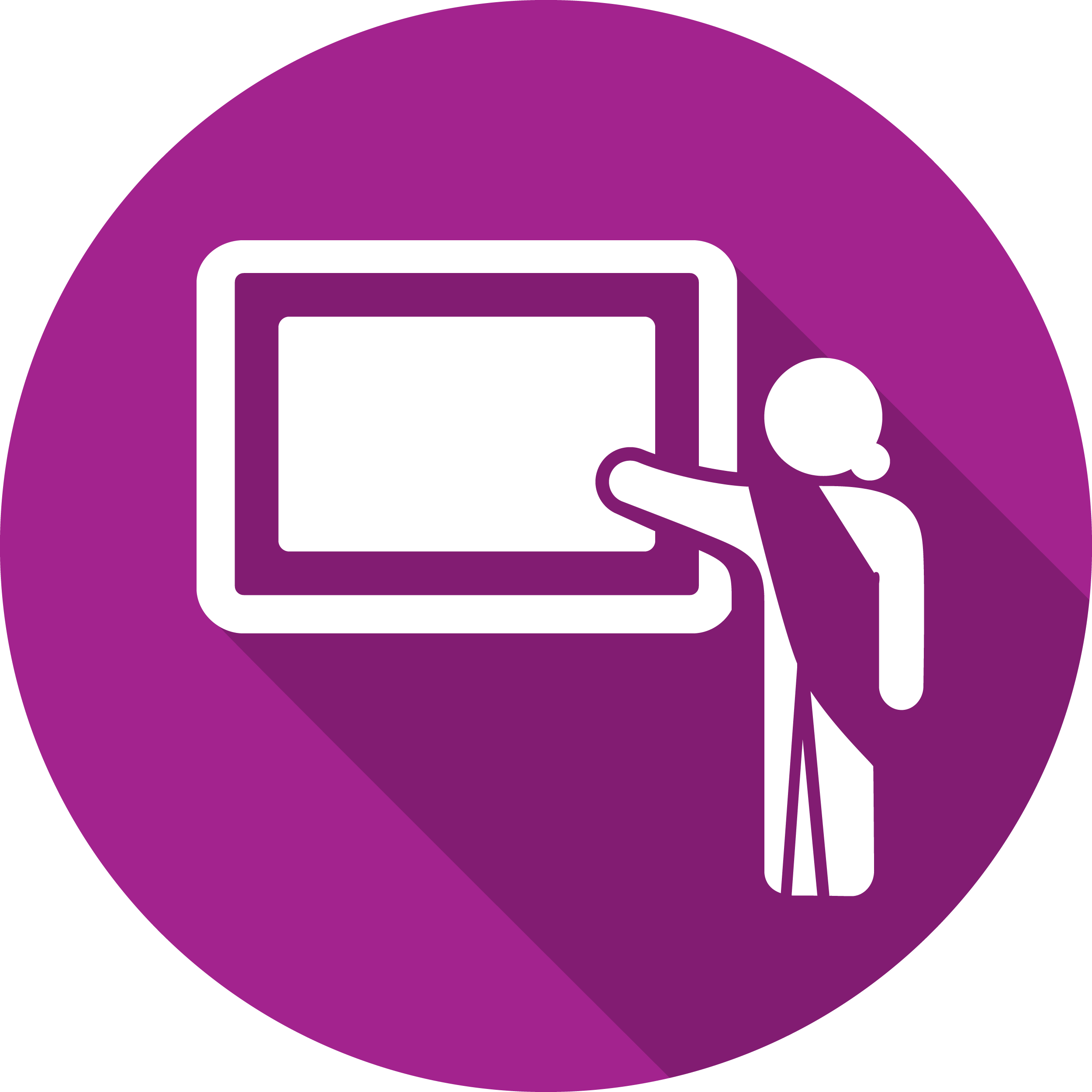 aliases / Command History
Using Aliases
Using the alias command assigns a nickname to an existing command or a series of commands. The unalias command is used to remove existent aliases.
Examples:
alias (alias command without an argument will display all             the aliases currently set)alias dir=lsalias lal='ls -al'alias clearfile='cat /dev/null >'
unalias clearfile (removes alias clearfile from memory)
aliases / Command History
Command History:
The ~/.bash_history file stores recently executed command lines.There are several techniques using the ~/.bash_history file to runpreviously-issued commands..
Examples:
<up> or <down>     move to previous or next command in Bash shell prompt
fc –l                          display last 16 commands
history | more      display all stored commands
!#                                re-executes command by command number (obtained from history command)
!abc                           re-executes last command beginning with string ”abc”
Managing Processes
Instructor Demonstration
Your instructor will now demonstrate how to use aliases and command history.
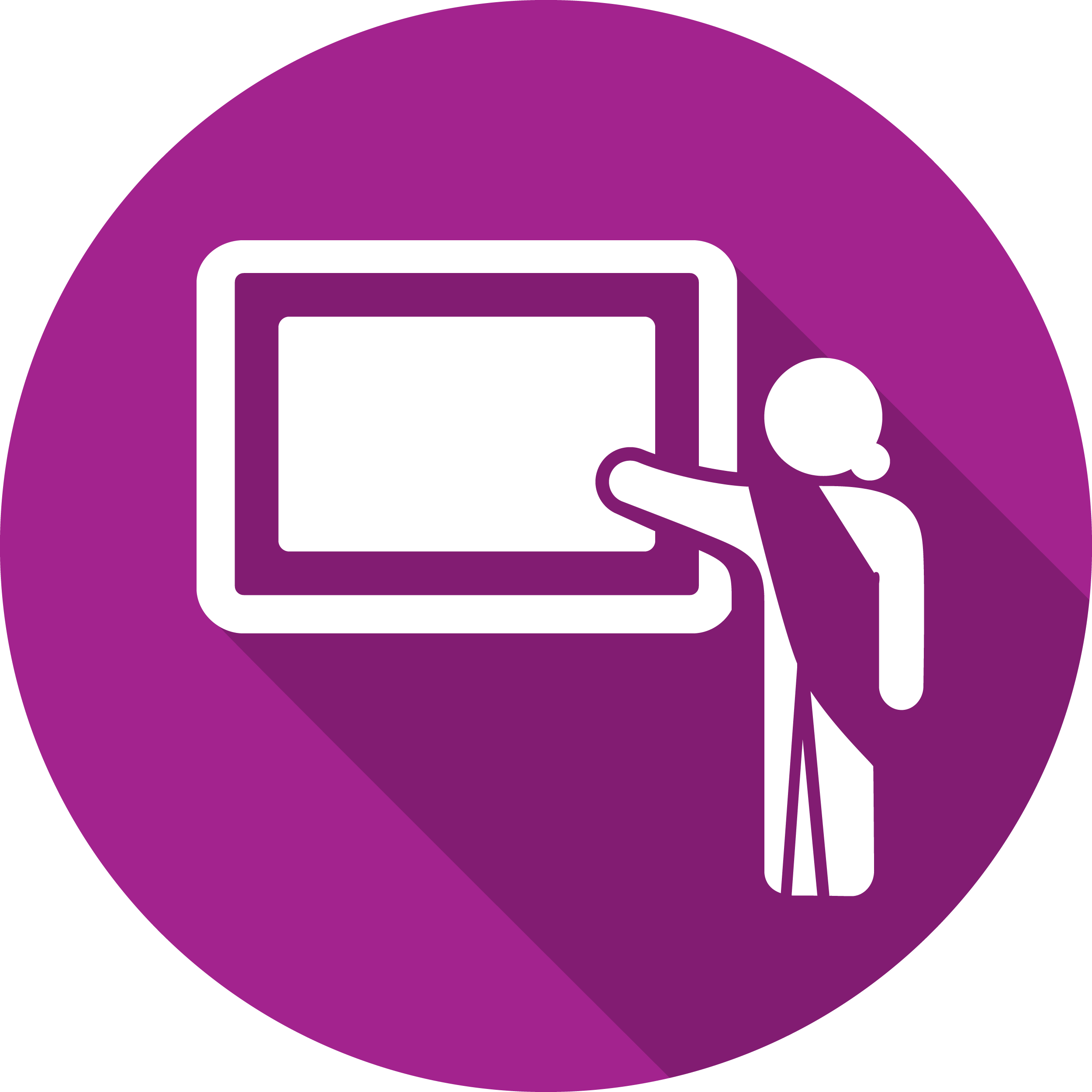 HOMEWORK
Getting Practice
Perform Week 8  Tutorial:(Due: Friday Week 9 @ midnight for a 2% grade):
INVESTIGATION 2: MANAGING PROCESSES
INVESTIGATION 3: ALIASES / COMMAND HISTORY
LINUX PRACTICE QUESTIONS  (Questions 3 – 8)